Line Strengths and Self-Broadening of Pure Rotational Lines of CarbonMonoxide and Nitrous Oxide Measured by Terahertz Time-Domain Spectroscopy
16 June, 2010
Weston Aenchbacher1, Mira Naftaly2, and Richard Dudley2
Presentation to the 11th HITRAN Database Conference, 2010, Cambridge, MA, USA
1Currently with Drexel University, Department of Electrical and Computer Engineering, Philadelphia, PA, USA
2National Physical Laboratory, Hampton Road,Teddington, Middlesex TW11 0LW, UK
Wednesday, 16 June 2010
Introduction
NPL terahertz time-domain spectrometer (THz-TDS)
  CO Measurements and Results
Pure rotational lines from J’ = 3 ← 2 to J’ = 22 ← 21
Pressures of 0.7 – 5.1 bar
  N2O Measurements and Results
Pure rotational lines from J’ = 10 ← 9 to J’ = 53 ← 52
Pressures of 0.7 – 1.2 bar
2
Wednesday, 16 June 2010
NPL Terahertz Time-Domain Spectrometer
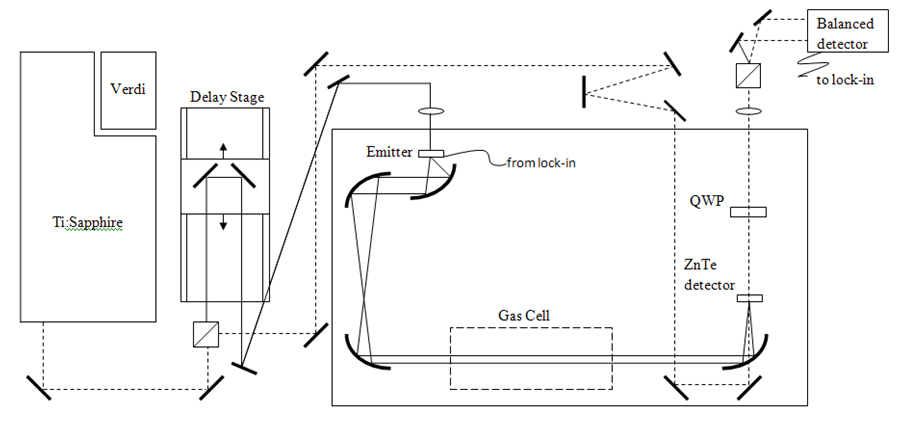 probe beam
pump beam
Wollaston 
prism
THz emitter
biased GaAs
Ti-sapphire laser
mode-locked

800 nm centre wavelength

20 fs pulse length

77 MHz repetition rate
ZnTe 
electro-optic
crystal
biased photoconductive emitter
  ZnTe refractive index proportional to THz E-field → rotates probe polarization
3
Wednesday, 16 June 2010
NPL Terahertz Time-Domain Spectrometer
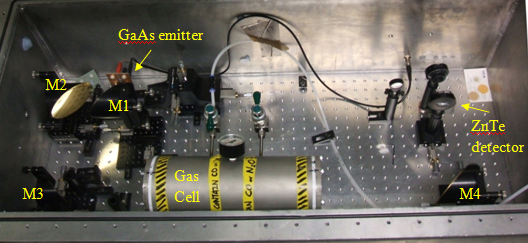 4
Wednesday, 16 June 2010
Time-Domain Measurement
THz pulse 20 ps
  Probe pulse 2 fs →        
       ~delta function
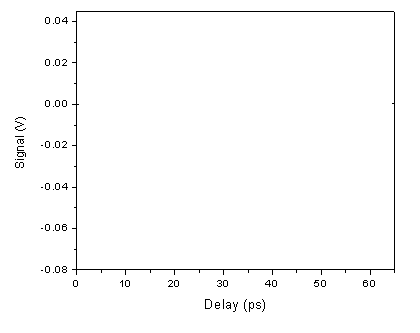 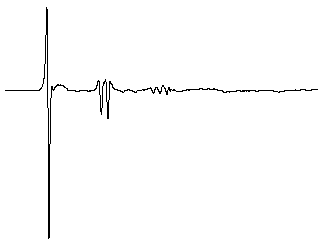 probe pulse
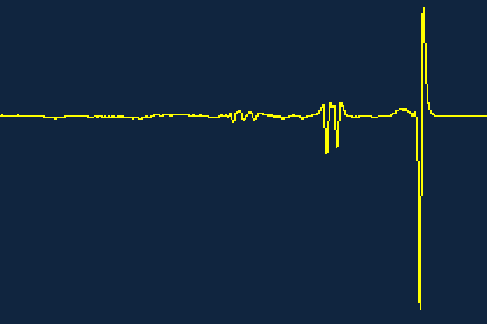 5
Wednesday, 16 June 2010
THz Spectrum
FFT
E-field in time
Spectrum
GHz
6
(b)
Sample CO Spectrum
(a)
(c)
Lorentzian line shape assumed
CO absorption spectrum at 2 bar
Section of sample fit at 2 bar
Expanded section of fit at 2 bar
Wednesday, 16 June 2010
Line Center with Pressure, J’ = 9 line
J’ = 9 center frequency (minus HITRAN) vs. pressure
error bars → standard deviation
8
Wednesday, 16 June 2010
Sample Measurements, J’ = 9 line
fit amplitude vs. pressure
fit linewidth vs. pressure
γself = slope
y error bars → standard deviation
x error bars → pressure uncertainty
9
Wednesday, 16 June 2010
CO Line Center Frequencies
peak frequency (minus HITRAN) for J’
Peak frequencies are taken as average over all pressure measurements.
10
Wednesday, 16 June 2010
CO Results
Line Intensity for J’
Self-Broadening coefficient for J’
Tabulated data can be found:
W. Aenchbacher, M. Naftaly, and R. Dudley, “Line strengths and self-broadening of pure rotational lines of carbon monoxide measured by terahertz time-domain spectroscopy,” Applied Optics 43/13, pp. 2490, 2010.
error bars → standard deviation
11
[Speaker Notes: Add at bottom, reference and “tabulated data can be found…”]
Wednesday, 16 June 2010
Sample N2O Absorption Spectrum
(left) absorption spectrum at 1.2 bar
(right) section of sample fit at 1.2 bar
12
Wednesday, 16 June 2010
N2O Sample Measurements, J’ = 29 line
(top) absorption fit amplitude vs. pressure
  (bottom) fit linewidth vs. pressure
  vertical 95% confidence bars, horizontal pressure uncertainty
  zero point included to decrease fit uncertainty
13
Wednesday, 16 June 2010
N2O Line Center Frequencies
center frequency (minus HITRAN) for J”
error bars → 95% confidence interval
14
Wednesday, 16 June 2010
N2O Parameters Calculated
Eqn. 1
Eqn. 2
E.D. Palik, K.N. Rao, “Pure rotational spectra of CO, NO, and N2O between 100 and 600 microns”, J. Chem. Phys., 25/6 (1956) 1174-1176.
F. Rohart, J.-M. Colmont, G. Wlodarczak, J.-P. Bouanich, “N2- and O2-broadening coefficients and profiles for millimeter lines of 14N2O”, J. Mol. Spectr., 222 (2003) 159-171.
L. Nguyen, J. Buldyreva, J.-M. Colmont, F. Rohart, G. Wlodarczak, E.A. Alekseev, “Detailed provile analysis of millimeter 502 and 602 GHz N2O-N2(O2) lines at room temperature for collisional linewidth determination”, Mol. Phys., 104 (2006) 2701-2710.
15
Wednesday, 16 June 2010
N2O Results
self-broadening coefficient vs. J”
line intensity vs. J”
Tabulated data available soon:
W. Aenchbacher, M. Naftaly, and R. Dudley, “Line strengths and self-broadening of pure rotational lines of nitrous oxide measured by terahertz time-domain spectroscopy,” JOSA B. (submitted May 2010).
error bars → 95% confidence interval
16
Wednesday, 16 June 2010
Conclusion
THz TDS demonstrated as a viable tool for measurement of molecular spectra.
  Contribution to knowledge base of CO molecule
  Measured intensity and self-broadening with THz-TDS for the first time
  Contribution to knowledge base of N2O molecule
  Measurements to fill gaps in available experimental data for intensity and self-broadening
17
Wednesday, 16 June 2010
Thank You
For more information:
  W. Aenchbacher, M. Naftaly, and R. Dudley, “Line strengths and self-broadening of pure rotational lines of carbon monoxide measured by terahertz time-domain spectroscopy,” Applied Optics 43/13, pp. 2490, 2010.
  W. Aenchbacher, M. Naftaly, and R. Dudley, “Line strengths and self-broadening of pure rotational lines of nitrous oxide measured by terahertz time-domain spectroscopy,” JOSA B. (submitted May 2010).
  Weston Aenchbacher: wla24@drexel.edu
  Mira Naftaly: mira.naftaly@npl.co.uk
Financial support for this work was provided by the National Measurement Office, an Executive Agency of the Department for Business, Innovation, and Skills. W. Aenchbacher was on the MSc, Photonics and Optoelectronic Devices Program of the University of St. Andrews
18
Wednesday, 16 June 2010
NPL Terahertz Time-Domain Spectrometer
pump beam
beam
splitter
THz emitter
biased GaAs
Ti-sapphire laser
mode-locked
800 nm centre wavelength
20 fs pulse length
77 MHz repetition rate
balanced
photodiode
detector
parabolic 
mirror
parabolic 
mirror
Wollaston 
prism
probe
beam
ZnTe 
electro-optic
crystal
THz
beam
delay
stage
Gas Cell
parabolic 
mirror
parabolic 
mirror
biased photoconductive emitter
  ZnTe refractive index proportional to THz E-field (Pockels Effect) → rotates probe polarization
19
Wednesday, 16 June 2010
CO Tabulated Results
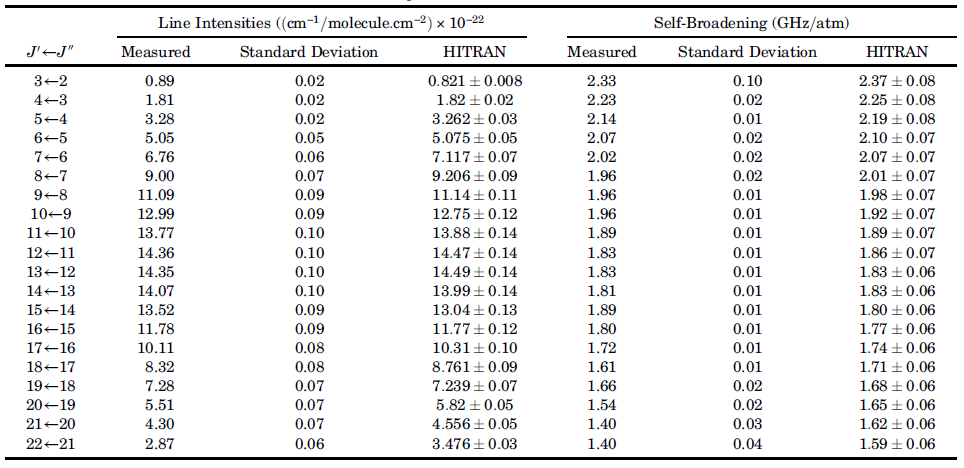 W. Aenchbacher, M. Naftaly, and R. Dudley, “Line strengths and self-broadening of pure rotational lines of carbon monoxide measured by terahertz time-domain spectroscopy,” Applied Optics 43/13, pp. 2490, 2010.
20
[Speaker Notes: Ditch tables]
Wednesday, 16 June 2010
N2O Tabulated Results - Intensities
21
Wednesday, 16 June 2010
N2O Tabulated Results – Self-Broadening
22
Carbon Monoxide
Line Parameters
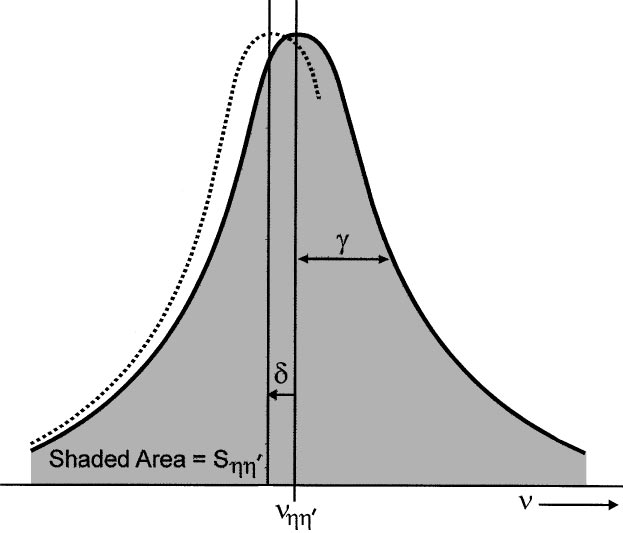 L.S. Rothman, et al: The HITRAN molecular spectroscopic database and HAWKS (HITRAN atmospheric workstation): 1996 Edition, J. Quant. Spectrosc. Radiat. Transfer Vol. 60/5, 1999, pp 665-710.
where
Measuring Line Parameters
Assume each line is a Lorentzian:
and assuming an ideal gas:
obtain A(P) by Lorentzian fits at various pressures